VERSO IL QUADRO STRATEGICO REGIONALE 2021-2027
REGIONE UMBRIA

Servizio Programmazione Comunitaria  - Claudio Tiriduzzi
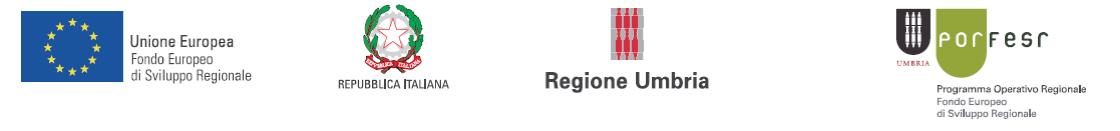 VERSO IL QUADRO STRATEGICO REGIONALE 2021 – 2027Deliberazione di Giunta Regionale n. 159 dell’11 marzo 2020
Il Documento “Verso il Quadro Strategico Regionale 2021-2027”, partendo dal quadro normativo comunitario e nazionale, intende fornire elementi, spunti e orientamenti preliminari per la successiva definizione del Quadro Strategico Regionale.

La Giunta presenterà il Quadro Strategico Regionale all’Assemblea legislativa (ai sensi delle leggi regionali 13/2000 e 11/2014), al fine di definire le linee di indirizzo politico-programmatiche in base alle quali verranno elaborate le proposte di Programmi operativi regionali (POR) per il Fondo europeo di sviluppo regionale (FESR) e per il Fondo sociale europeo Plus (FSE+), come pure per la programmazione del Fondo europeo in agricoltura per lo sviluppo rurale (FEASR).
PERCORSO SEGUITO 
PER LA DEFINIZIONE DEL «VERSO IL QSR 2021-2027» 

I lavori sono stati avviati dalla Giunta Regionale con Deliberazione 465 del 18/04/2019 cui è seguito l’atto n. 922 del 30 luglio 2019 per definire la governance delle attività.

Il percorso di elaborazione tecnica della proposta di Verso il QSR è stato realizzato attraverso periodici momenti di confronto partenariale con i soggetti pubblici e privati della concertazione, in assenso al Codice di condotta del partenariato.

Gli esiti dei Tavoli nazionali e regionali, nonché le condizioni derivanti dalle proposte di Regolamenti, hanno portato alla definizione per obiettivo di policy degli indirizzi preliminari definiti nel documento Verso il Quadro Strategico Regionale.
COSA CONTIENE 
IL DOCUMENTO «VERSO IL QSR 2021-2027»


Analisi del contesto regionale: punti di forza e debolezza

Politica di coesione 

Politica agricola comune (PAC)


Per entrambe le 2 Politiche prese in considerazione, gli argomenti affrontati sono: il quadro normativo e lo stato del negoziato, la lettura della programmazione in corso e gli indirizzi preliminari per la definizione degli obiettivi di policy. Seguono due focus relativi al Fondo sviluppo e coesione e alla capacity building.
IL DOCUMENTO «VERSO IL QSR 2021-2027»
Quadro normativo e programmatico 

La Commissione tra maggio e giugno 2018 
ha dato avvio alla nuova fase di programmazione post 2020 con:

• il Quadro finanziario pluriennale che andrà a determinare le risorse a disposizione nella prossima programmazione.

• le proposte della Politica di coesione post-2020 che intende raggiungere “5 Obiettivi di Policy”, 32 obiettivi specifici, attraverso 2 fondi strutturali Fesr e Fse+. 

• il pacchetto di misure della PAC per il periodo 2021-2027: FEAGA e FEASR, PAC e OCM.

A questo quadro si aggiunge: Agenda 2030, Green Deal europeo, Country report 2019 e 2020, Codice di condotta europeo.
IL DOCUMENTO «VERSO IL QSR 2021-2027»
LE PRINCIPALI NOVITA’ DELLA POLITICA DI COESIONE

5 obiettivi strategici:

un’Europa più intelligente, mediante la promozione di una trasformazione economica innovativa e intelligente 

2. un’Europa più verde, mediante la transizione verso un'energia pulita, l’adattamento ai cambiamenti  climatici e la gestione dei rischi 

3. un’Europa più connessa, attraverso il rafforzamento della mobilità e della connettività regionale alle TIC 

4. un’Europa più sociale, attraverso l'attuazione del pilastro europeo dei diritti sociali
 
5. un’Europa più vicina ai cittadini, attraverso la promozione dello sviluppo sostenibile e integrato delle zone urbane, rurali e costiere e delle iniziative locali.
IL DOCUMENTO «VERSO IL QSR 2021-2027»
STATO  DEL NEGOZIATO 
A LIVELLO EUROPEO E NAZIONALE


•  Livello europeo: la proposta del Quadro finanziario pluriennale emanata il 2 maggio 2018 è stata oggetto di discussione e revisione in 4 Consigli europei, fino ad oggi (giungo 2019, ottobre 2019, dicembre 2019 e febbraio 2020). Nel Consiglio europeo di dicembre, la Rubrica 2 «Coesione e valori » è stata modificata ()politica di coesione con 2 obiettivi (ICO e CTE).  
Le bozze di Regolamenti sono in corso di approvazione per blocchi, nella procedura cosiddetta del «trilogo»

• Livello nazionale: Svolti i 5 Tavoli nazionali per Obiettivo di Policy, i assunti come base dell’AdP. Avvio dei lavori per Accordo di Partenariato: entro marzo Capitolo 1 e 2  (Strategia complessiva e obiettivi di policy prescelti). Rivedere la road map
IL DOCUMENTO «VERSO IL QSR 2021-2027»
LE PRINCIPALI NOVITA’ DELLA POLITICA DI COESIONE


Accordo di Partenariato

2. Programmazione in due fasi: riesame intermedio

3. Collegamento al semestre europeo
 
4. Condizionalità abilitanti 

5. Nuove norme in materia di disimpegno

6. Semplificazione
IL DOCUMENTO «VERSO IL QSR 2021-2027»
LE PRINCIPALI NOVITA’ DELLA PROPOSTA DI REGOLAMENTO FESR


Concentrazione tematica degli investimenti: incentrati sugli obiettivi 1 e 2  (Europa più intelligente e più verde), con percentuali che variano dal 65 %, 75%, fino all’85%

Sviluppo urbano sostenibile: almeno il 6% delle risorse


Ambiti di intervento
POR FESR 14-20: AVANZAMENTO FINANZIARIO AL 31/12/2019 (VALORI IN EURO)
Fonte: Dati di monitoraggio e certificazione del Servizio programmazione comunitaria delle Regione Umbria
Discontinuità
Valutare la costituzione di centri di competenza Favorire la collaborazione tra Università e imprese
Public-procurement
Rilancio delle start-up innovative
Digital innovation hub
Privilegiare l’uso degli strumenti finanziari
Continuità
Progetti complessi
Digi-pass e soluzioni in continuità
Sostegno agli investimenti per le PMI
IL DOCUMENTO «VERSO IL QSR 2021-2027»
Indirizzi preliminari per obiettivo di Policy
OBIETTIVO DI POLICY 1
Smarter Umbria
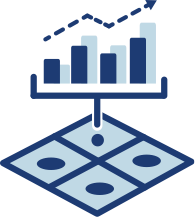 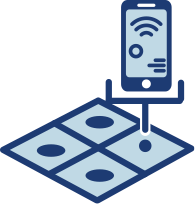 IL DOCUMENTO «VERSO IL QSR 2021-2027»
Indirizzi preliminari per obiettivo di Policy
Continuità
Approccio integrato di interventi di efficientamento energetico e  di messa in sicurezza antisismica negli edifici pubblici e nei plessi scolastici 
Interventi su aree di pregio naturale
OBIETTIVO DI POLICY 2
Green Umbria
Discontinuità
Meno incentivi alle PMI per interventi di efficientamento energetico
Sostenere progetti per la produzione di energie rinnovabili con tecnologie avanzate
Tema delle reti intelligenti (stoccaggio)
Interventi sulla rete di trasporto dell’acqua (oggetto di verifica)
Tema dei rifiuti – raccolta differenziata (oggetto di verifica) 
Economia circolare
Infrastrutture verdi urbane in complementariatà con l’OP 5
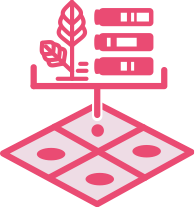 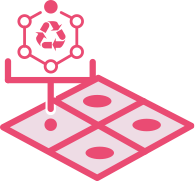 Continuità
Rafforzare la connettività digitale
Accesso ai corridoi regionali e nazionali
Mobilità urbana sostenibile (rinnovo flotte TPL – ferro e gomme)
Discontinuità
Applicazioni digitali (web conference,      smart working)
Infomobilità
Mobilità dolce e nodi di interscambio
Mobilità a zero emissioni
Logistica urbana delle merci
Rinnovo flotta dei mezzi
IL DOCUMENTO «VERSO IL QSR 2021-2027»
Indirizzi preliminari per obiettivo di Policy
OBIETTIVO DI POLICY 3
Umbria più connessa
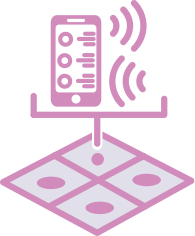 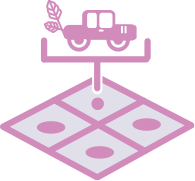 IL DOCUMENTO «VERSO IL QSR 2021-2027»
Indirizzi preliminari per obiettivo di Policy
Continuità
AGENDA URBANA
SNAI
OBIETTIVO DI POLICY 5
L’Umbria e i suoi territori
Discontinuità
Città verdi e sostenibili (Agenda urbana)
Modelli territoriali per green e blue economy
Servizi essenziali alla cittadinanza (SNAI)
Povertà e gruppi vulnerabili
Contrasto al dissesto idrogeologico e prevenzione rischi (SNAI)
Sviluppo del potenziale culturale 
Turismo
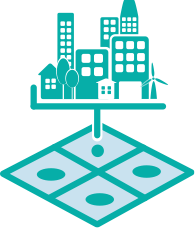 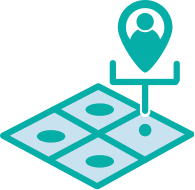